DEPARTAMENTO DE POLÍTICA, GESTÃO E SAÚDE 	DISCIPLINA HSP0161 – COMUNICAÇÃO, PROMOÇÃO  E PROCESSOS EDUCATIVOS EM SAÚDE (PROMOCOM)Teorias da ComunicaçãoComunicação, Mensagem, InformaçãoAula de 16 de março de 2022
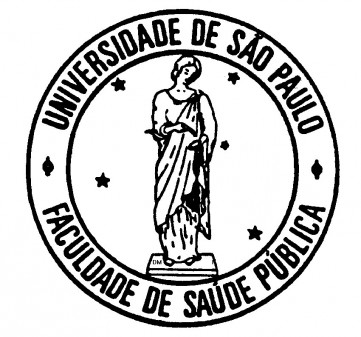 Processo da comunicação
CONTEXTO SOCIAL – território, cultura, universo simbólico, crenças..........
Veículo (meio)
Receptor
Transmissor
Ruídos na comunicação
Princípios básicos para qualquer comunicação, em qualquer suporte (meio), com qualquer finalidade:


Previsibilidade;
Repertório (vocabulário);
Redundância;
Estrutura de significação.
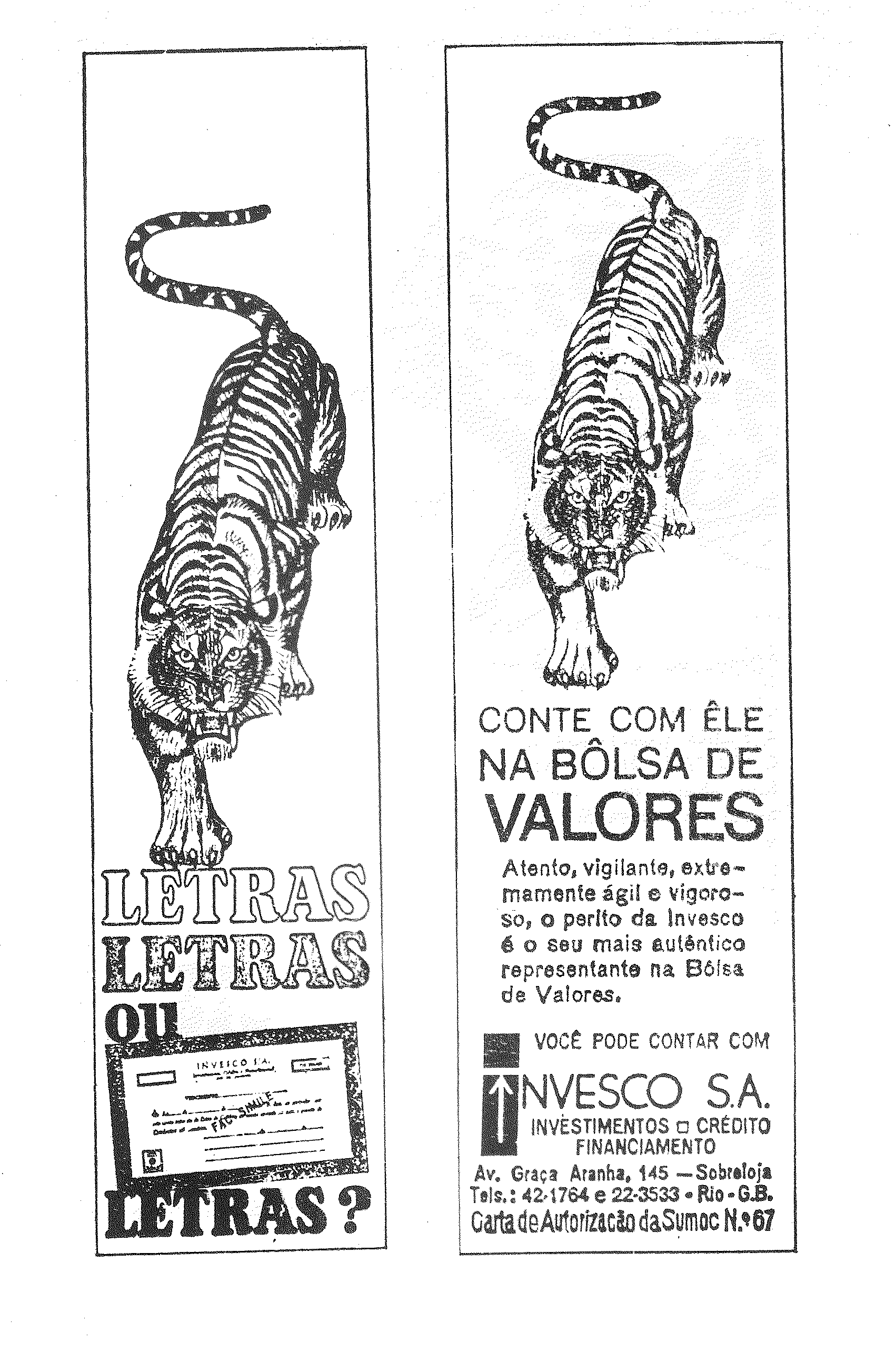 Informação, mensagem, mídia
Mensagem – em geral, na forma de “notícia” ou como modo de organizar a “informação”
Informação – conteúdo de alguma “mensagem”, algo que in-forma ou que faz parte da formação do sujeito, na tomada de posição acerca de um fenômeno, problema ou assunto.
Mídia – do latim media, quer dizer meio (ou veículo) por onde mensagens, informações e “notícias” circulam ou são transmitidas.
Linguagem e mídia

A linguagem varia segundo o meio que é utilizado para transmitir uma mensagem.
Tantos são os meios tantas são as linguagens – regras, códigos, estética diferenciados.
Rádio: linguagem diferente da TV;
Jornal: outro tipo de linguagem;
Cartaz: linguagem da comunicação visual;
Mídia e violência, mídia e favela, mídia e saúde, mídia e universidade pública, mídia e juventudes....
Um jornal
Jornal – jornada, jour, giorno, dia, coisas que acontecem num período de 24 horas (daí também o termo ‘periódico’).
Como separar, classificar e ordenar milhares de acontecimentos e dar-lhes estatuto de “notícia”? 
Pior: como fazer para que caibam todos no espaço finito de algumas páginas de jornal ou revista, e nos minutos contados de um noticiário no rádio ou TV?
Toda notícia tem um caráter político e atende aos interesses da empresa jornalística, direta ou indiretamente ligada a grupos econômicos e/ou políticos;
“Quer ter opinião própria, compre um jornal!” (Assis Chateaubriand, dono dos Diários Associados, ao demitir um jornalista nos anos 1960)
Objetividade da informação jornalística????
Lead da matéria – composto pelo título, sub-título e 1º parágrafo.
No lead é colocado o ponto de vista da empresa jornalística
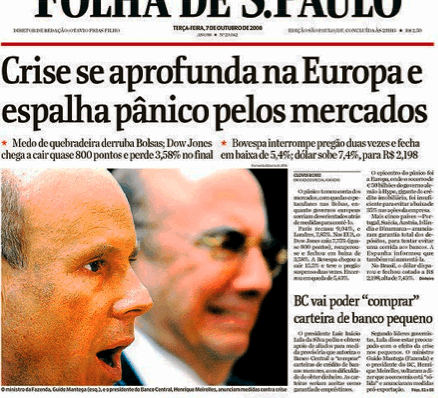 Lead – o que vem na frente
É constituído pelo título e sub-título da matéria, além do 1º parágrafo.
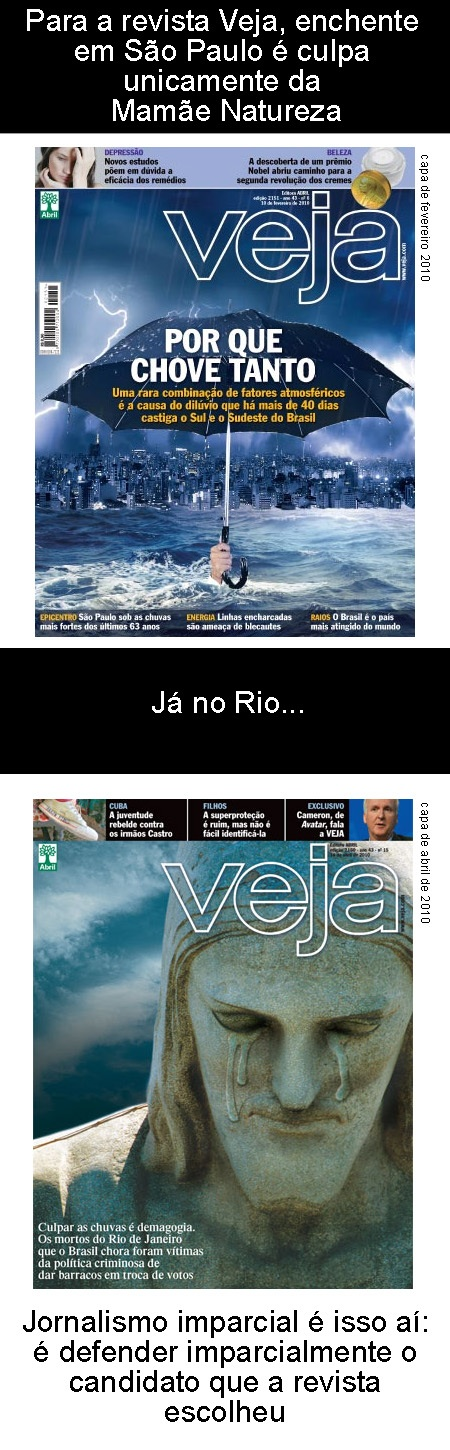 Política 
e 
Mídia
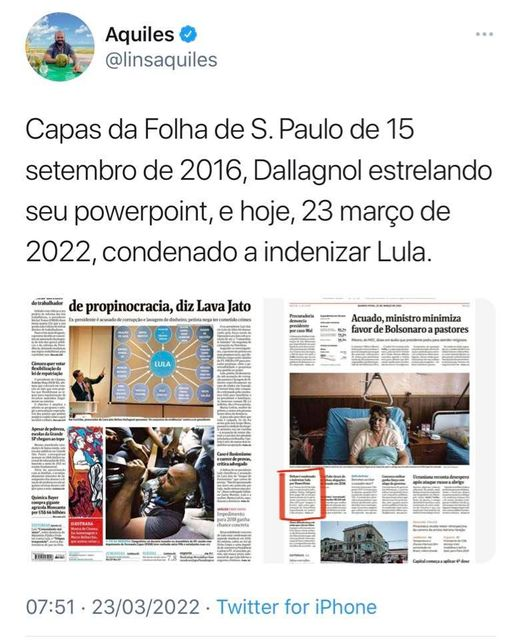 Jornalismo e política: a manipulação da opinião pública


https://www.youtube.com/watch?v=rkQgyxoRU9k
Política e mídia
Entenda como seria se a história da Chapeuzinho Vermelho fosse contada por cada órgão da nossa imprensa
JORNAL NACIONAL:(William Bonner):- Boa noite. Uma menina 
	chegou a ser devorada por um 
	lobo na noite de ontem...									
									(Fátima Bernardes): 									... Mas a atuação de um 											caçador evitou uma 												tragédia.
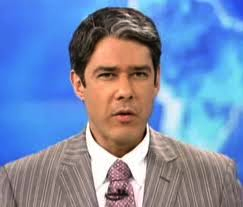 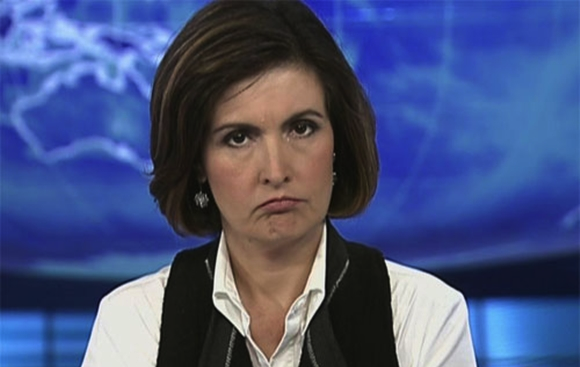 PROGRAMA DA HEBE:- Que gracinha, gente. Vocês não vão acreditar, mas essa menina linda aqui foi retirada viva da barriga de um lobo, não é mesmo?
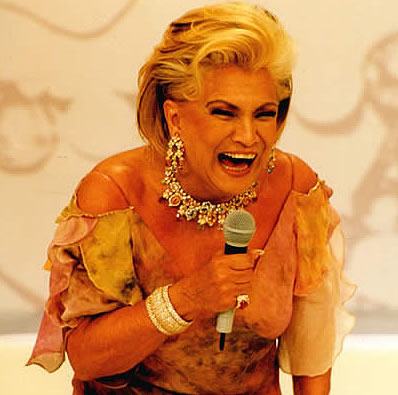 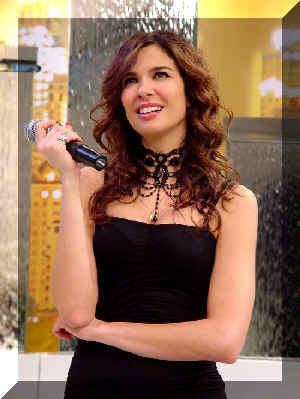 SUPERPOP:(Luciana Gimenez):- Gente, incrível!- Vocês viram a história da menina que foi retirada da barriga de um pombo? Incrível, eu não consigo acreditar...
CIDADE ALERTA:(Datena):- Onde é que a gente vai parar? - Cadê as autoridades? Cadê as autoridades?A menina ia para a casa da avozinha a pé!Ou seja, não tem transporte público! - Não tem transporte público!E foi devorada viva.... Um lobo, um lobo safado. Põe na tela! Porque eu falo mesmo, não tenho medo de lobo, não tenho medo de lobo não.
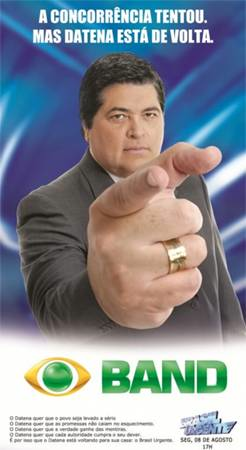 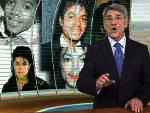 GLOBO REPÓRTER:(Na primeira sexta-feira logo após o acontecido)(Sérgio Chapelin):- A natureza feroz. Uma batalha selvagem. Os animais que atacam pessoas. Será possível domar estas criaturas? Nesta edição do Globo Repórter você vai conhecer os animais que se alimentam de carne humana. E mais: como evitar os seus ataques; que atitude tomar se você estiver cercado por feras; e a incrível história da garota salva da barriga de um lobo por um lenhador...
REVISTA VEJA:Lula sabia das intenções do lobo.
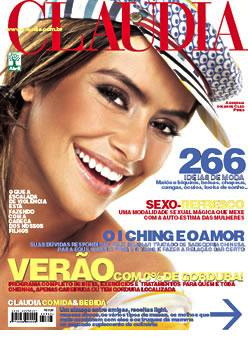 REVISTA CLÁUDIA:Como chegar à casa da vovozinha sem se deixar enganar pelos lobos no caminho.
REVISTA MEN´S HEALTH:Vinte exercícios para ter um bíceps de lenhador! 10 dias para perder a barriga!
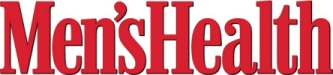 REVISTA NOVA:Dez maneiras de levar um lobo à loucura na cama.
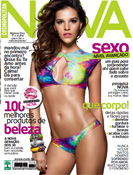 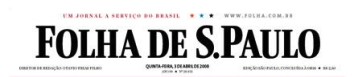 Legenda da foto: Chapeuzinho, à direita, aperta a mão de seu salvador.Na matéria, box com um zoólogo explicando os hábitos alimentares dos lobos e um imenso infográfico mostrando como Chapeuzinho foi devorada e depois salva pelo lenhador.
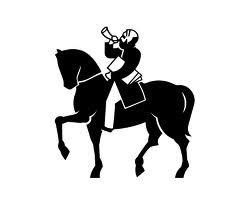 O ESTADO DE S. PAULO:Lobo que devorou Chapeuzinho seria filiado ao PT.
O GLOBO:Petrobrás apoia ONG do lenhador ligado ao PT que matou um lobo pra salvar menor de idade carente.
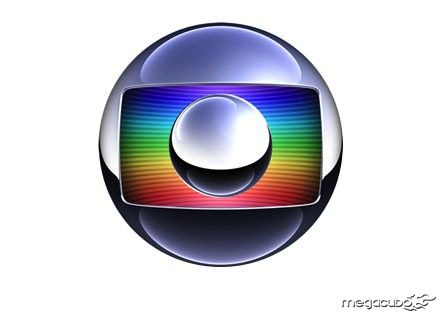 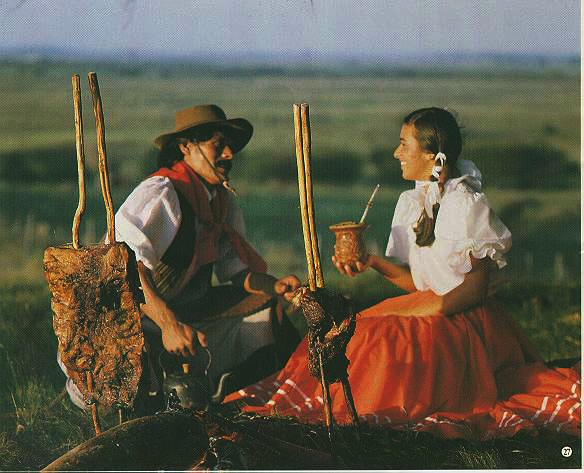 ZERO HORA:Avó de Chapeuzinho nasceu no RS...
AQUI:Sangue e tragédia na casa da vovó.
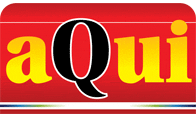 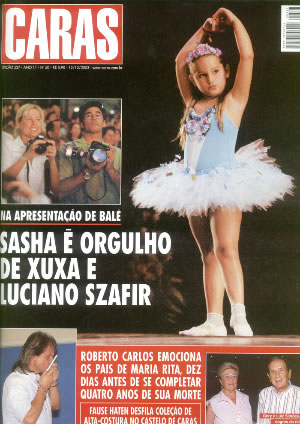 REVISTA CARAS:(Ensaio fotográfico com Chapeuzinho na semana seguinte)Na banheira de hidromassagem, Chapeuzinho fala a CARAS:- Até ser devorada, eu não dava valor para muitas coisas da vida. Hoje sou outra pessoa.
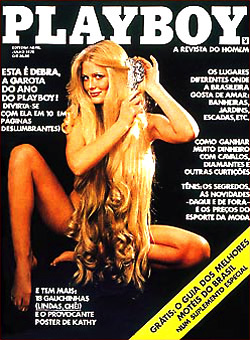 PLAYBOY:(Ensaio fotográfico no mês seguinte)Veja o que só o lobo viu..
REVISTA ISTO É:Gravações revelam que lobo foi assessor de político influente.
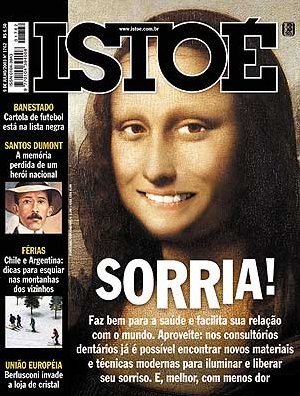 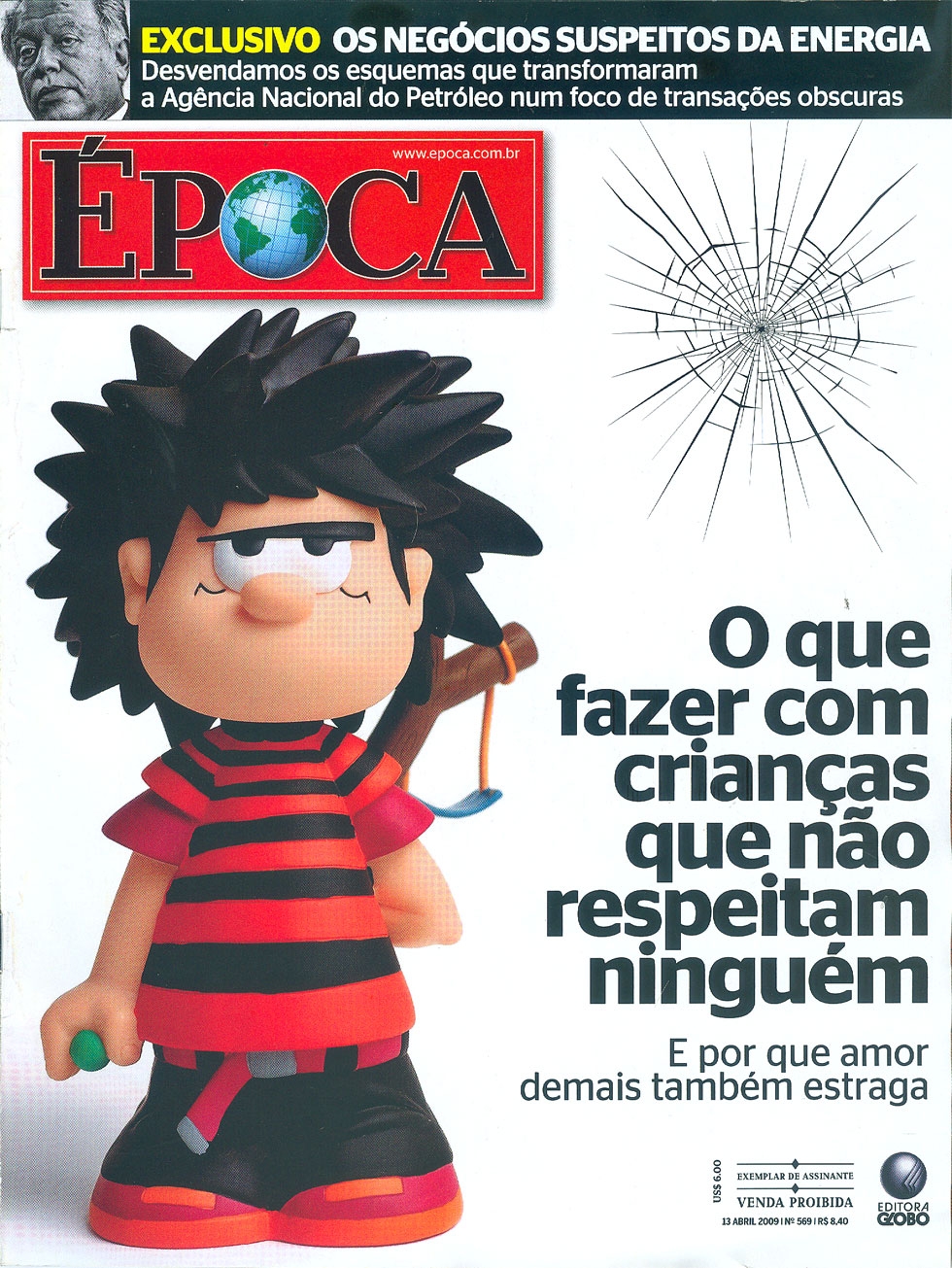 REVISTA ÉPOCA:Herói nacional - a história do lenhador que salvou uma menina da barriga de um lobo raivoso.
REVISTA CAROS AMIGOS:Entrevista "bombástica": Lobos estão sendo vítimas de preconceito em todo o país.
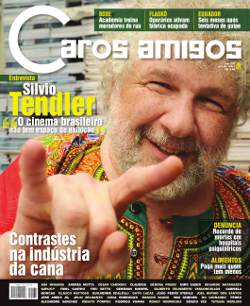 REVISTA CONTIGO:Chapeuzinho pode ser estrela da Globo em próxima novela das 6.
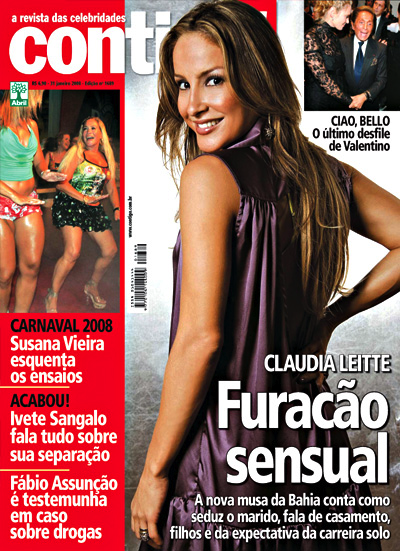 G MAGAZINE:(Ensaio fotográfico com lenhador)Lenhador mostra o machado.
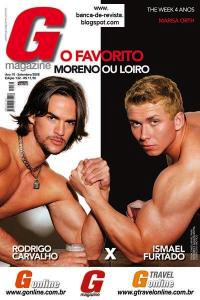 SUPER INTERESSANTE:Lobo mau! Mito ou verdade?
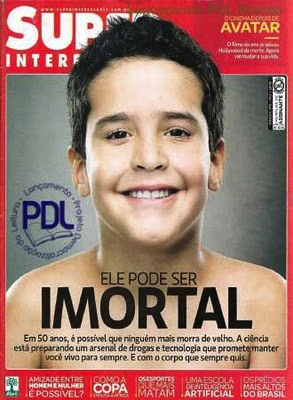 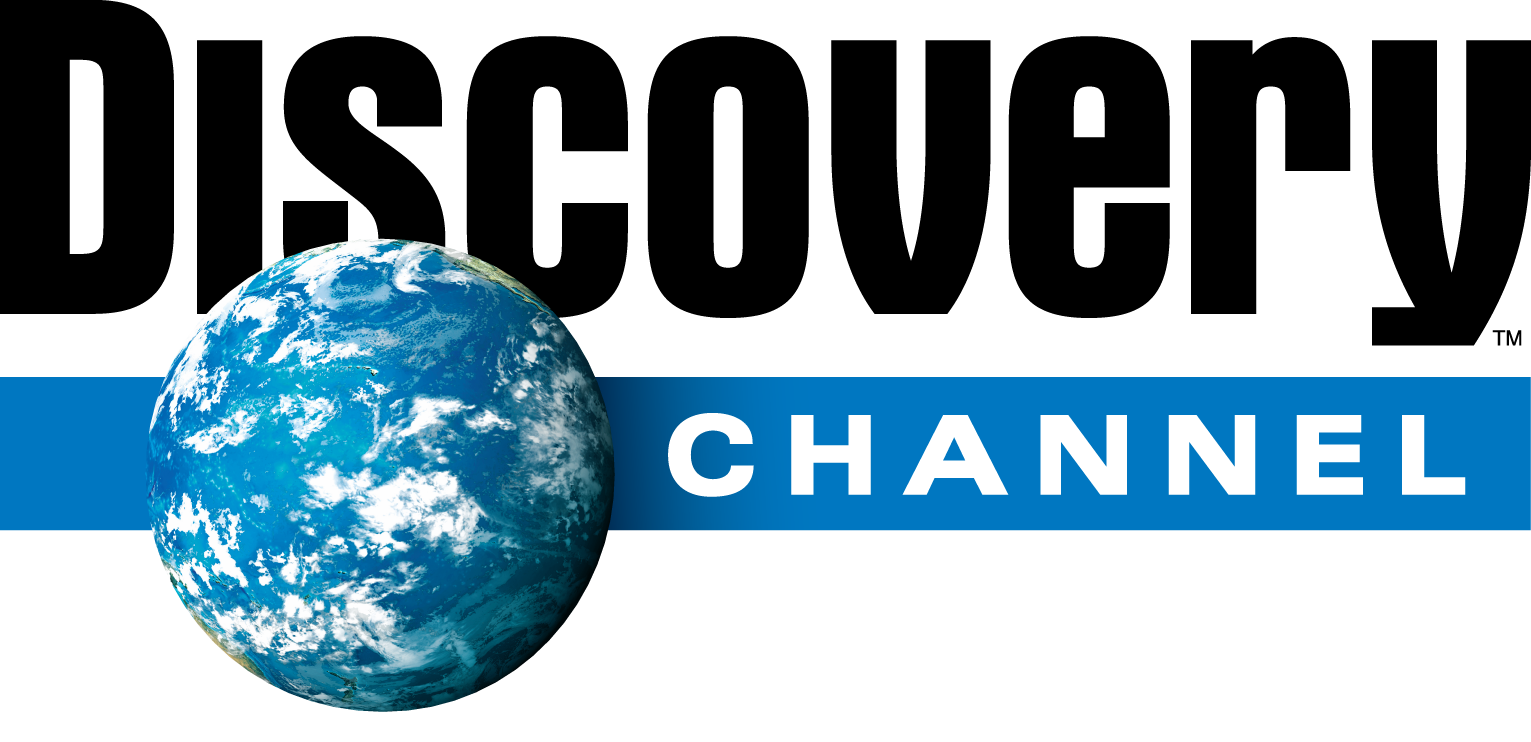 DISCOVERY CHANNEL:Vamos determinar se é possível uma pessoa ser engolida viva e sobreviver.
ROLLING STONE:Lobo Mau - A ascensão e a queda do cão pop.
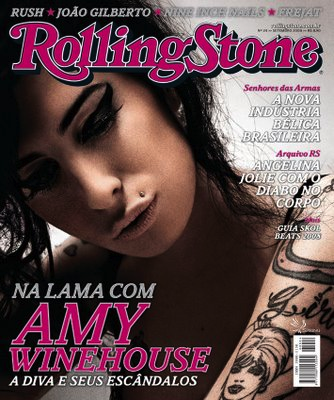 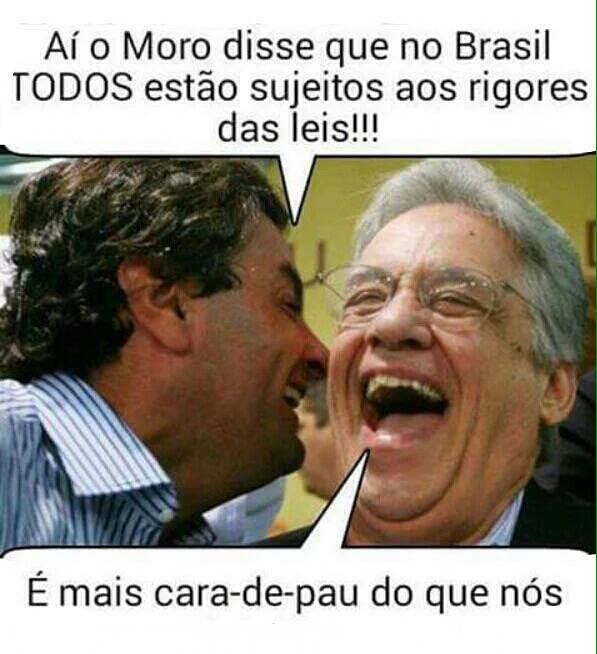 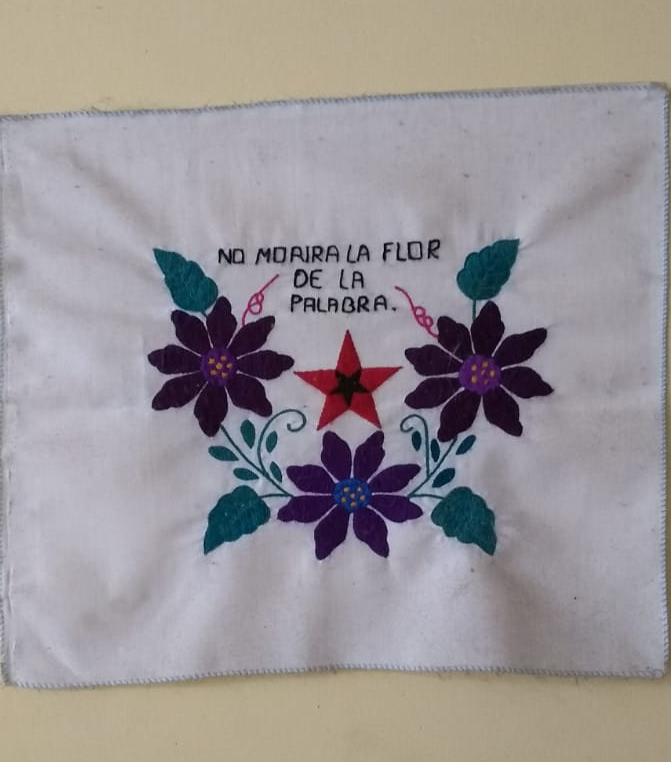